ПРОЕКТ
Воздух и вода –
 наши лучшие друзья!
Автор:  воспитатель детского сада 
№ 34 Красногвардейского района
Колгатина Наталья Викторовна
Основа проекта
Задачи:
расширять и уточнять представление детей о воде и воздухе.
воспитывать гуманное отношение ко всему живому, учить правильному поведению в породной среде, закладывать основы экологической культуры личности.
Развивать экологическое мышление и творческое воображение в процессе опытнической и исследовательской деятельности детей.
Совершенствовать характер содержание обобщенных способов обследования предметов с помощью системы сенсорных эталонов.
Учить детей проявлять инициативу и любознательность с
Краткая информация о проекте
Предмет: ознакомление с окружающим миром.
Участники проекта: педагоги, дети группы, родители.
Краткая аннотация проекта: данный проект используется в работе с детьми 4-6 лет на занятиях по ознакомления с окружающим, развитием речи, творческой и свободной деятельности.
Вид проекта: исследовательское - творческое.
Проблемные вопросы: для чего нужна вода и воздух?
Почему воду и воздух надо беречь?
Учебные вопросы: Какие явления природы вы знаете?
Где находиться вода, воздух?
Состояние воды?
Для чего нужна вода и воздух?
Продолжительность проекта: 3 месяца.
Ожидаемый результат
После завершения проекта дети будут знать элементарные сведения о природных явлениях связанных с водой и движением воздуха.
Смогут: устанавливать причинно следственные связи между состоянием предмета и жизнедеятельностью человека.
Научаться: проводить элементарные опыты с водой, воздухом для определения их свойств.
Будет оформлен уголок настроения.
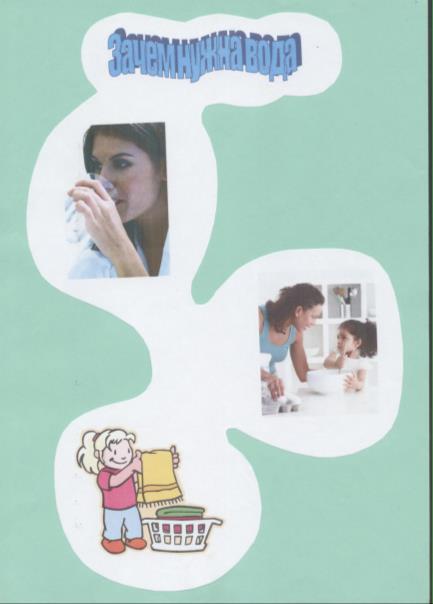 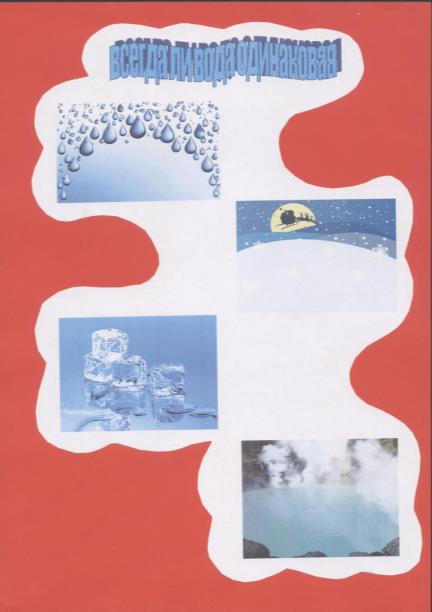 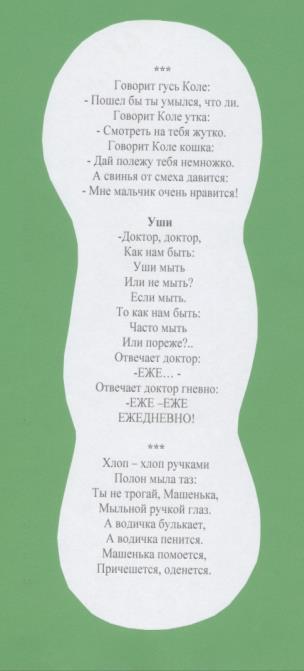 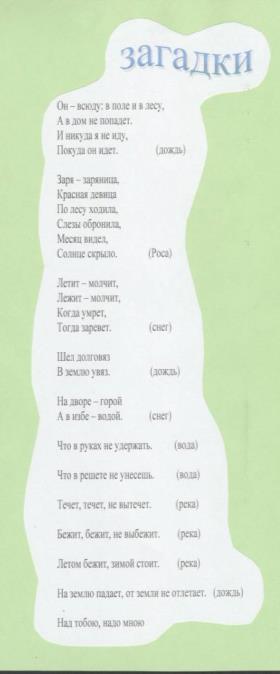 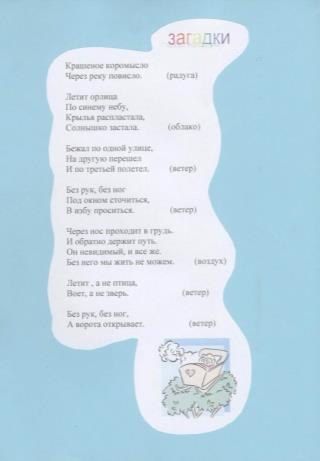 Работы детей в рамках проекта.
Эскизы уголка настроения
До новых встреч !